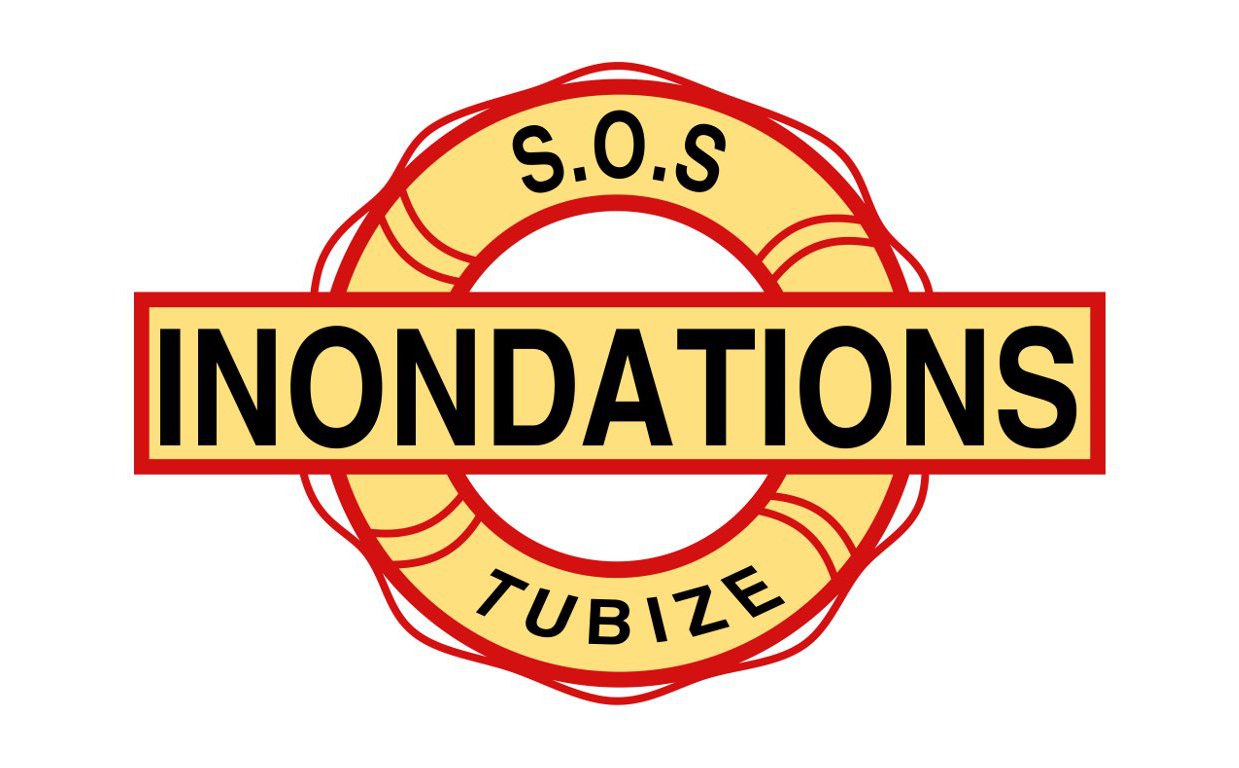 1916
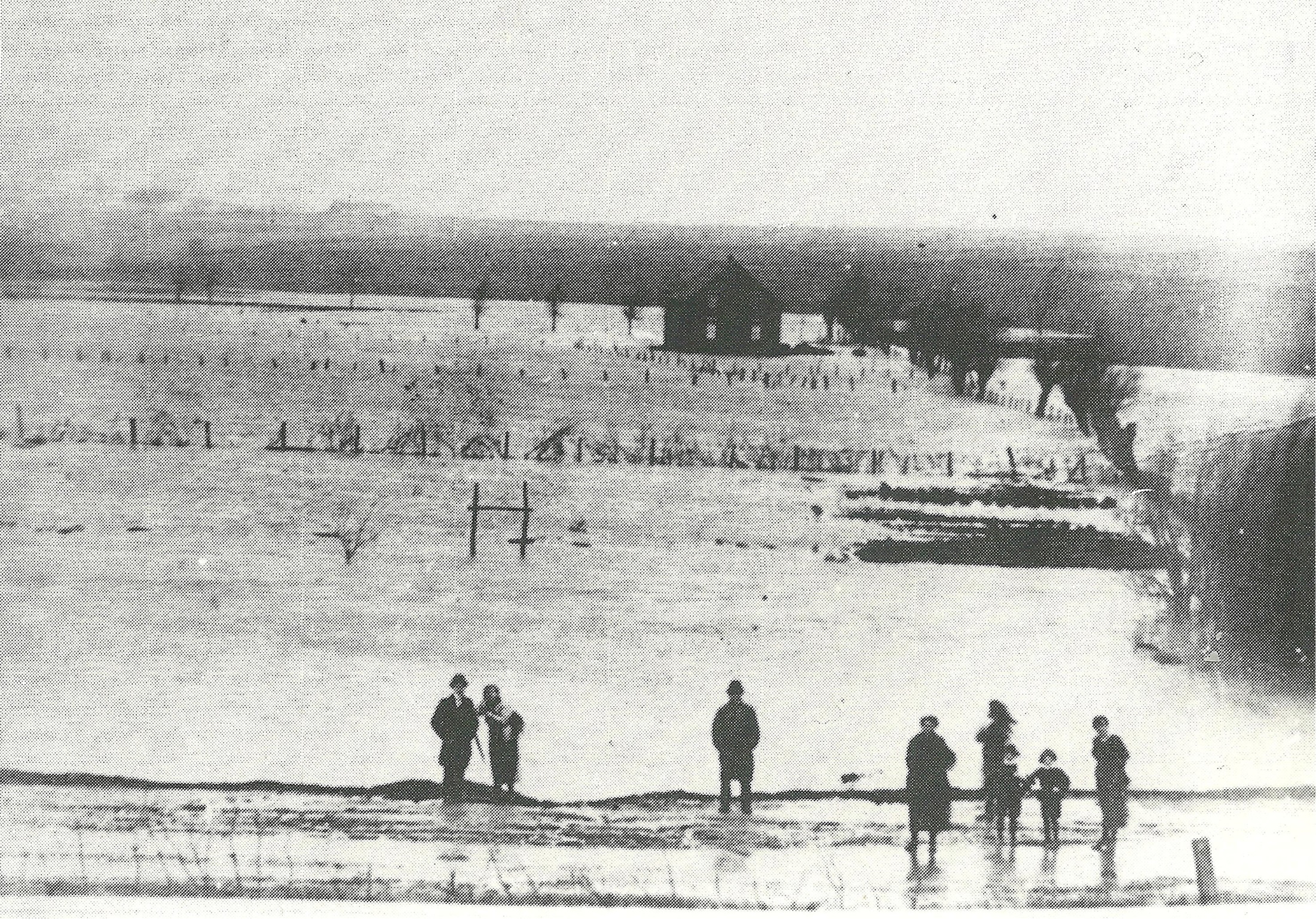 1930
1939
1939
1945
1950
1966
10 décembre 1966Boulevard G. Deryck
1993
1993
1995
2003
Les inondations des 13 et 14 novembre2010
La Senne dans notre région
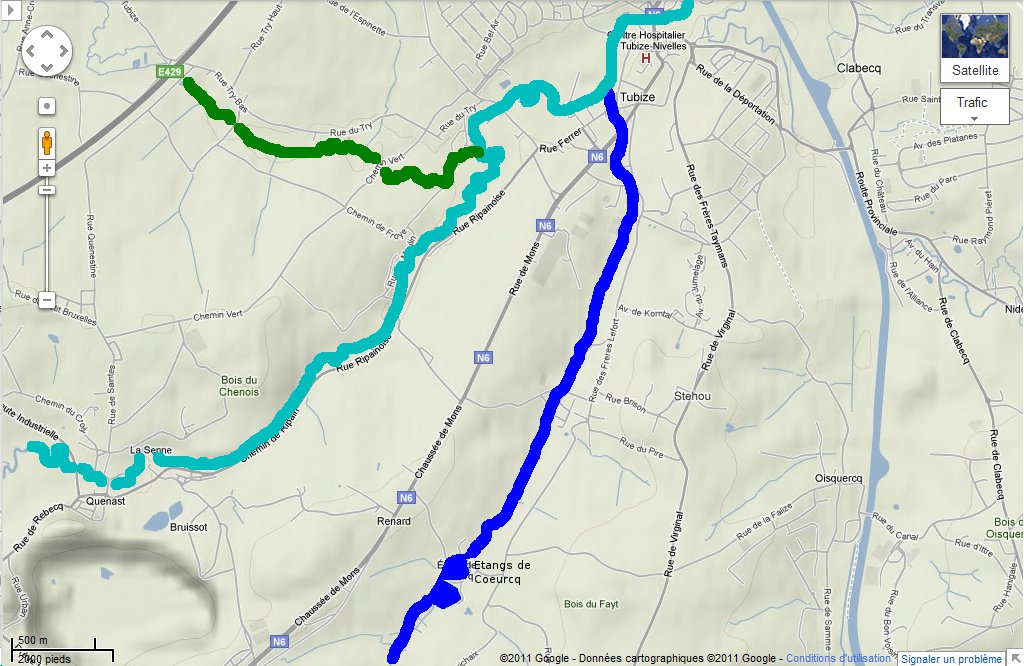 Fabelta
Pont d’Ophain
Arsenal
Froye
3ème catégorie
Hain1ère catégorie
Ripain
Rebecq
Sennette
Senne 1ère catégorie
Coeurcq2ème catégorie
Canal          Voies hydrauliques
Rebecq 1107 maisons touchées
Tubize 1650 ménages sinistrés
Pont de Ripain (débit maximun de 35 M3/S)
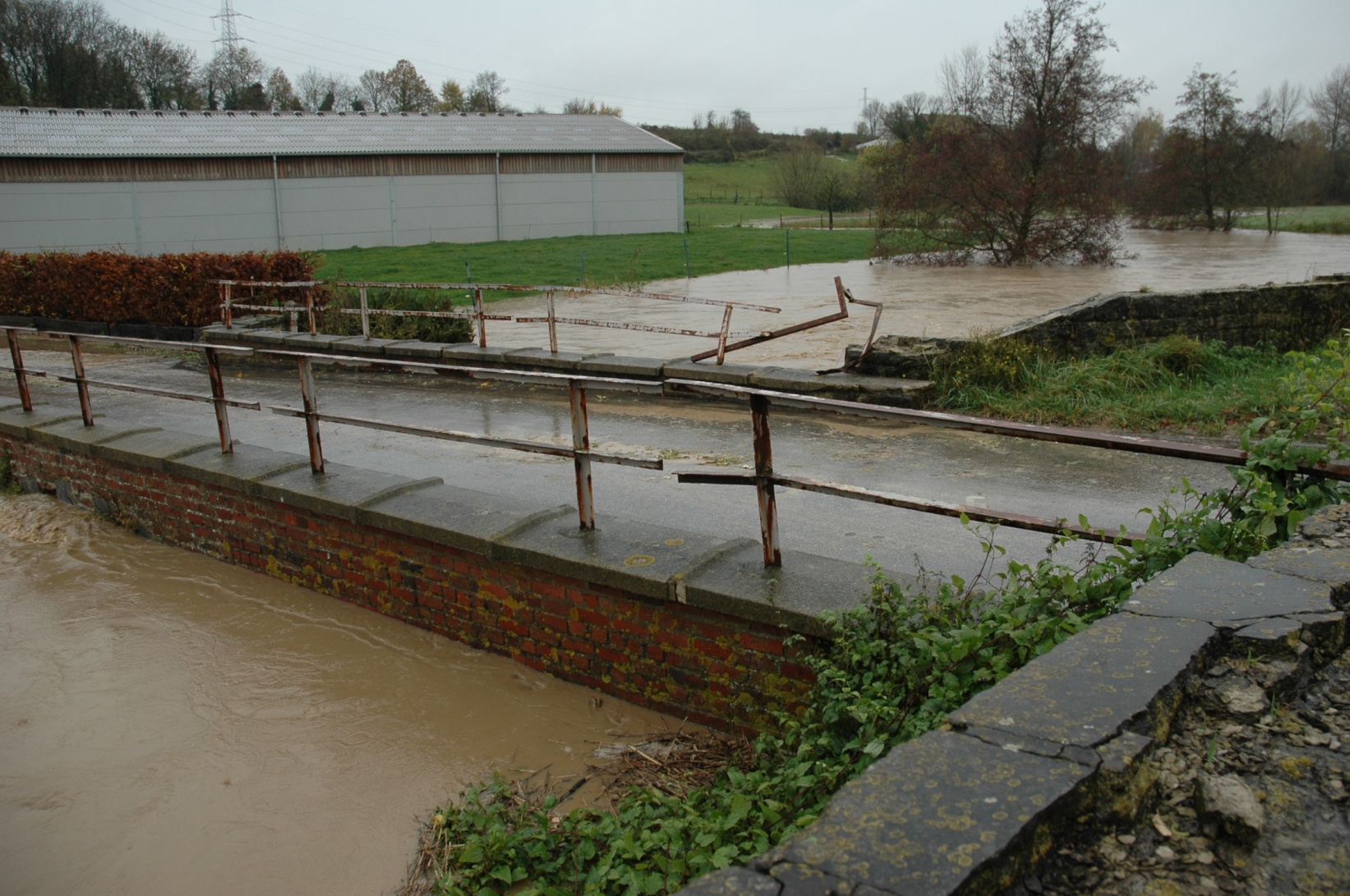 Moulin de Ripain sous eau
Début de la rue Ripainoise
Stierbecq
Arsenal
Rue des frères Vanbellinghen
Rue Ripainoise
Après la crue, le Ry de Froye se jetant dans la Senne à environ 300 m du pont d’Ophain
Ry de Froye
Senne
Impasse du pont d’Ophain
Rue du Pont des Pierres – à l’arrière des maisons coule la Senne – à l’arrière de la rue coule le Ry de Froye
Senne
Ry de Froye
Pont d’Ophain
Erosion des berges avant l’arsenal des pompiers
Limnimètre – Appareil mesurant le débit
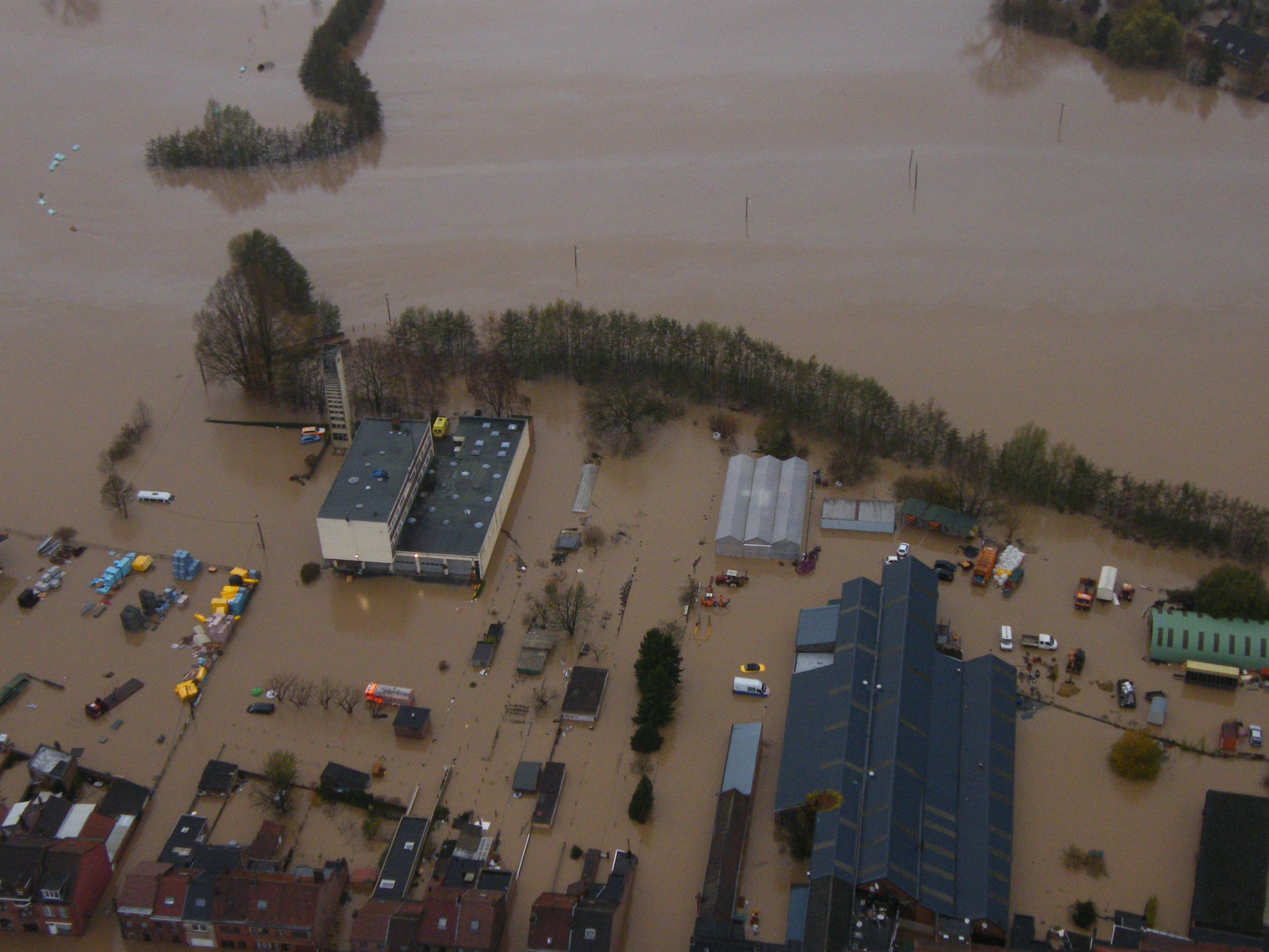 Arsenal des pompiers  et dépôt communal
Arsenal
Dépot
Rue Ferrer
Rue Ferrer
Rue du Marais
Place du Remblai
Rue Ferrer
Confluence du Coeurcq et de la Senne – cette confluence se situe à l’arrière des maisons du Bld Georges Deryck, à deux pas du centre culturel
Coeurcq
SENNE
Cité Jacquet – Boulevard  G. Deryck
Stierbecq
Nouvelle maison de repos
Senne
Confluence
Boulevard G. Deryck
Centre Culturel
Cité Jacquet
Coeurcq
Centre culturel
Boulevard Georges Deryck
Rue de la Croisette
Après
Après
Pont Scandiano – Rue de Bruxelles
Stierbecq
Nouvelle maison de retraite
Pont Scandiano
Rue de Bruxelles
Clinique
Les maisons de retraite de la rue Neuve Cour et de l’Avenue Scandiano
Des pensionnaires de la Résidence Neuve Cour devant être évacués
Il faut augmenter la capacité de stockage en approfondissant cette zone naturellement inondée
Nouvelle maison de retraite
Eglise
Stierbecq
Avenue Scandiano
Nouveaux bâtiments en bord de Senne
Tubize-centre
Maison 
communale
Clinique du parc
Résidences Fabelta
Rue de Bruxelles
Senne
Rue Lacroix
Carrefour de la rue de Bruxelles, du Bld. G. Deryck et de la rue de Nivelles
Musée de la porte
Carrefour de la rue de Bruxelles, du Bld. G. Deryck et de la rue de Nivelles
Rue Lacroix
Rue des Poissonniers
Rue du Pont Demeur, l’eau c’est infiltrée à cet endroit par le pont du chemin de fer reliant Fabelta et cette rue.
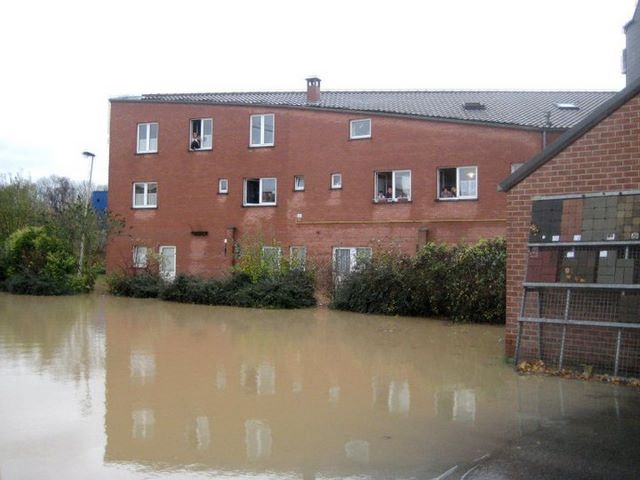 Pas encore construit et déjà sous eau !!!!!
Fabelta - nord
Senne
Maisoncommunale
Forges
FOREM
Rue de Bruxelles
Zoning Fabelta – des entreprises durement touchées ont de sérieuses difficultés d’assurance
Forem
Plaques commémoratives reprenant le niveau des crues et mesuré à partir du sol
14 Novembre 2010 - 1m40
30 décembre 1916 - 1m22
2 novembre 1921 - 64cm
Ces inondations ont provoqué un drame à Deux-Acren
Fabelta Nord
Rue des déportés
Forges
Boues de dragage
Maisoncommunale
400 m
FOREM
Rue de Bruxelles
Confluence de la Senne et de la Sennette
Ecluse de Lembeek
Rue de Bruxelles
Rue des déportés
Cetraval
Senne
Sennette
Imperméabilisation - Ferraillement d’une dalle de béton autour des bâtiments de la société de transports Van Mieghem
Senne à hauteur de la confluence avec la Sennette, constatez les réparations importantes à hauteur du méandre
Sennette
Senne
Vanne de Lembeek
Travaux réalisés: By-Pass de Ripain
Ces travaux permettrons de protéger une dizaine d’habitations situées dans le hameau de Ripain
Hameau de Ripain, lors des inondations du 14/11/2010
Chemin du Sparou
Exploitation agricole
Rue du moulin
Moulin
Pont
Suite à ces inondations le propriétaire de cette exploitation agricole décide d’ériger une digue pour protéger sa ferme. (février 2011)
Cette digue protégera également les habitations situées rue du Moulin et Chemin du Sparou (haut Ripain)
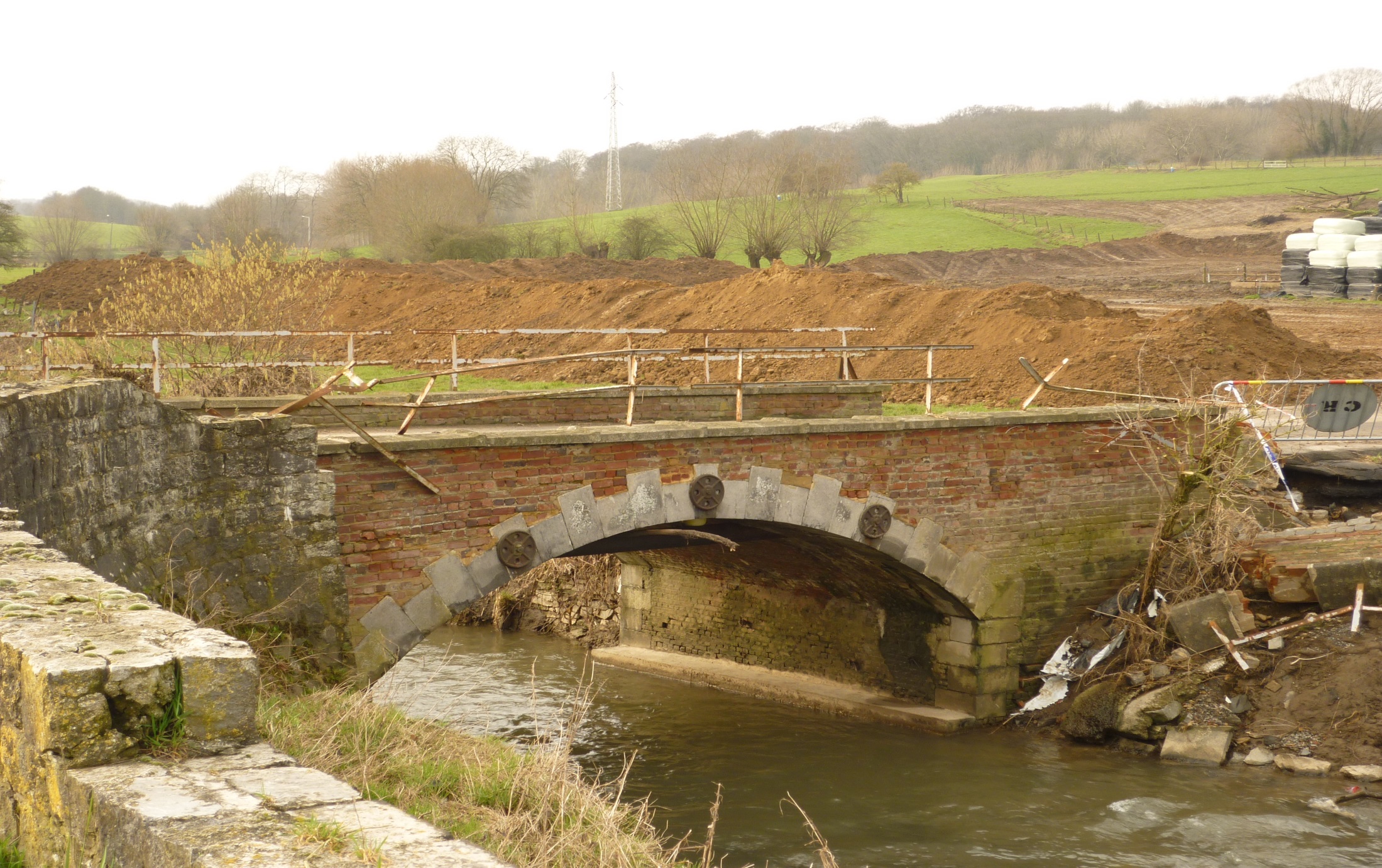 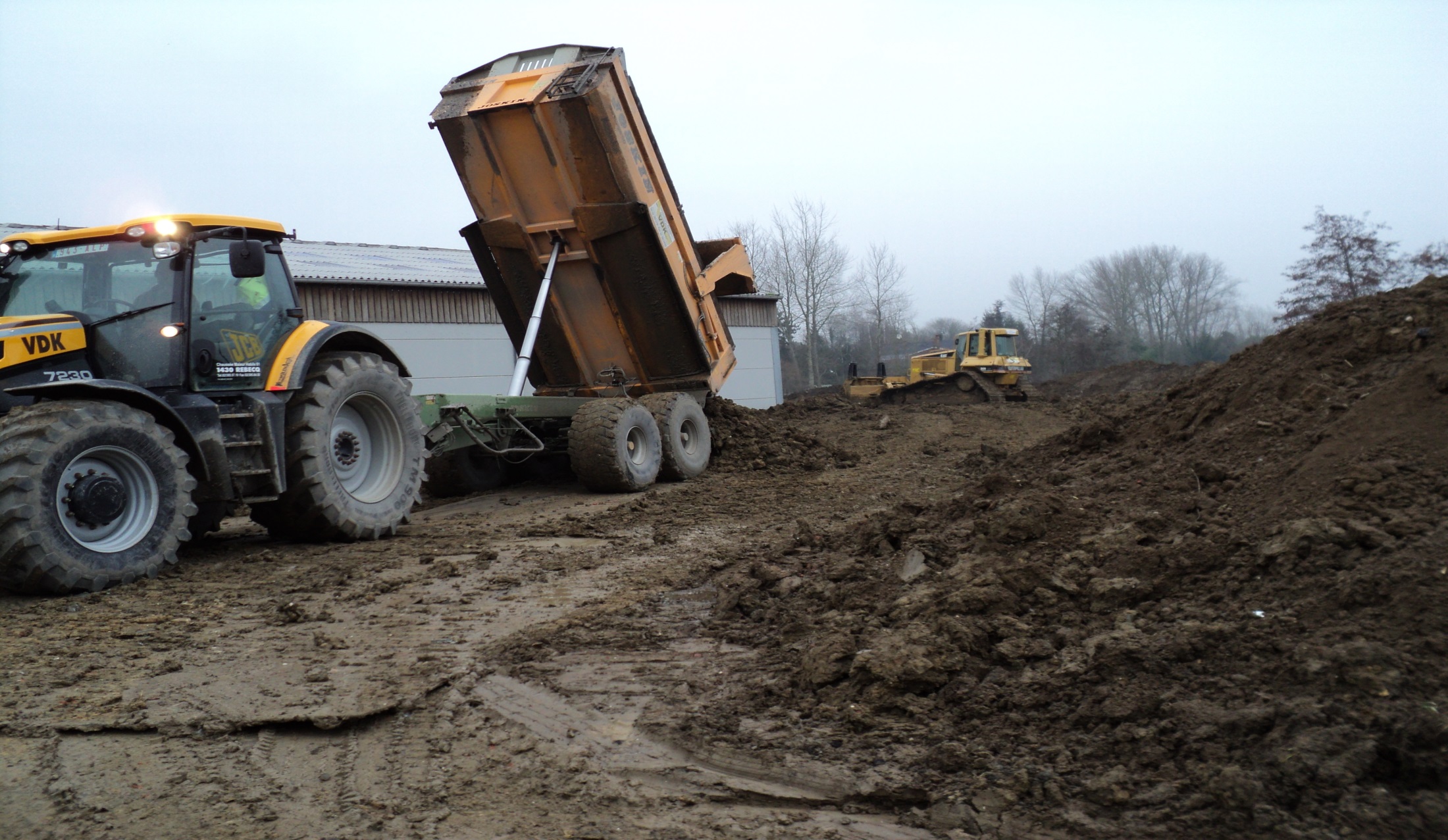 Suite à ces travaux importants, qui auront une influence, en cas de crue sur l’aval, un (des) habitant(s) du bas Ripain interpelle(nt) la Direction des cours d’eau non navigables
Des travaux débutent fin 2011, ces travaux consisteront à renforcer les berges de la Senne, à la réalisation de merlons de protection des habitations et à l’aménagement d’un by-pass.
Digues de protection à la côte atteinte en novembre 2010
Anciennement la Senne au Moulin de Ripain n’autorisait qu’un débit de 24 M3/S         (20 M3 à la chute  + 4 M3/S au petit canal de dérivation)
Par l’aménagement de ce by-pass, le débit est porté à 40 M3/S
Parallèlement à ces travaux, la commune a réalisé la réfection de la voirie (rue du Moulin) et la création de chambres de collecte des eaux de ruissèlement
By-Pass lors de la préalerte de crue du 23/12/2013
Il est évident que ces travaux augmenteront la capacité de débit et par conséquent la rapidité d’écoulement des eaux vers les zones situées en aval. (débit passant de 24 M3/S à 40 M3/S)

Nous souhaitons d’ailleurs toujours pouvoir obtenir l’étude d’incidence de ces travaux sur l’aval. (notre courrier du 05/12/2011 adressé au Bourgmestre de Tubize)
Prévention contre les inondations, en passe d’être réalisée
Construction de la ZIT de Steenkerke
Lors de la réunion d’information du 26/06/2012 nous avons été informés de la construction en amont de Rebecq, d’une Zone d’Immersion Temporaire complètement automatisée. L’estimation du montant de cet investissement (hors expropriation) est de 1.100.000 € TVA comprise, soit 5,30 € le M3. A titre de comparaison, le montant estimé par le bureau d’étude pour réaliser la ZIT de 20.000 M3 sur le Coeurcq en amont des étangs variait de 500.000 € à 600.000 €, soit + ou – 25 € le M3, soit 5x le montant au M3 de la ZIT de Steenkerke.
La création de ce bassin de 207.500 M3 permettra de retenir les eaux pendant 6 heures.
L’ouvrage d’art qui pourra accueillir la vanne
Pour pouvoir réaliser ces travaux la Senne a été détournée
Entretien
Entretien des berges de la Senne ce 18/04/2013